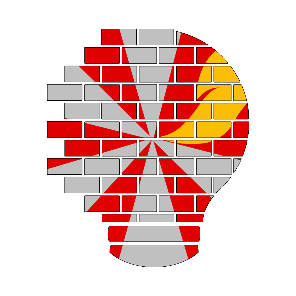 Entreprenørskabsskolen
Samarbejdsforum
Entreprenørskabsskolen 
21. Januar 2025
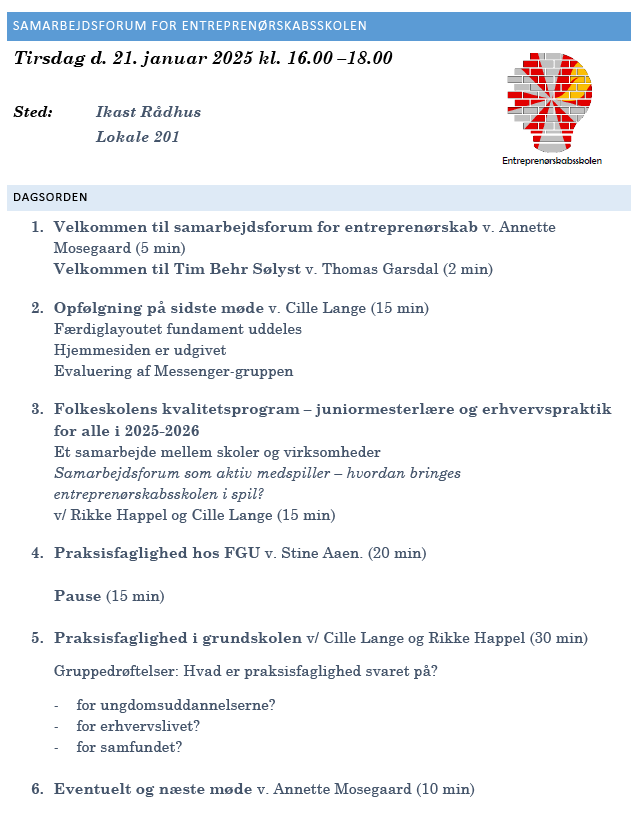 Program
Lene Barner Lykke Borg, Handelsgymnasiet
25 min
20 min
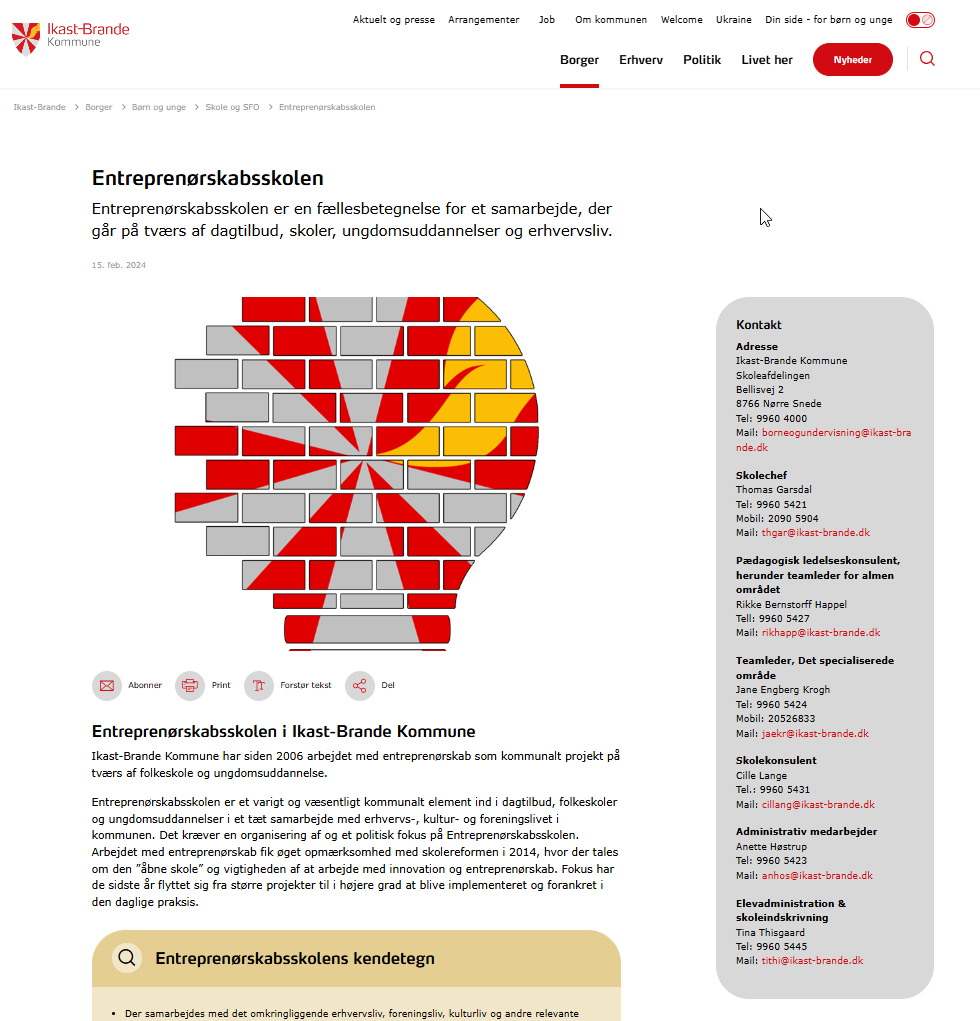 Opfølgning på sidste møde
Fundament – færdiglayoutet

Hjemmesiden er gået i luften
https://ikast-brande.dk/borger/boern-og-unge/skole-og-sfo/entreprenoerskabsskolen 

Evaluering af messengergruppen
Hensigt: uformel dialog, sparring og hjælp.
Udbytte
Nye medlemmer
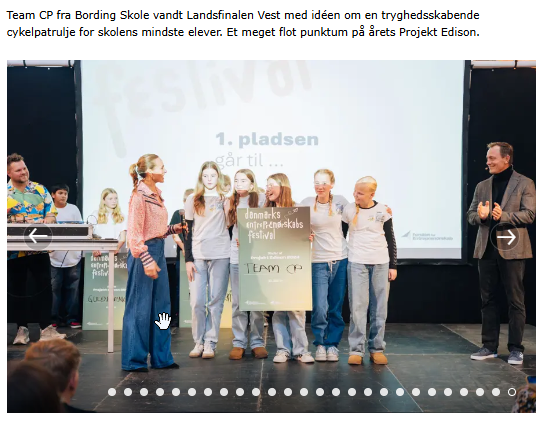 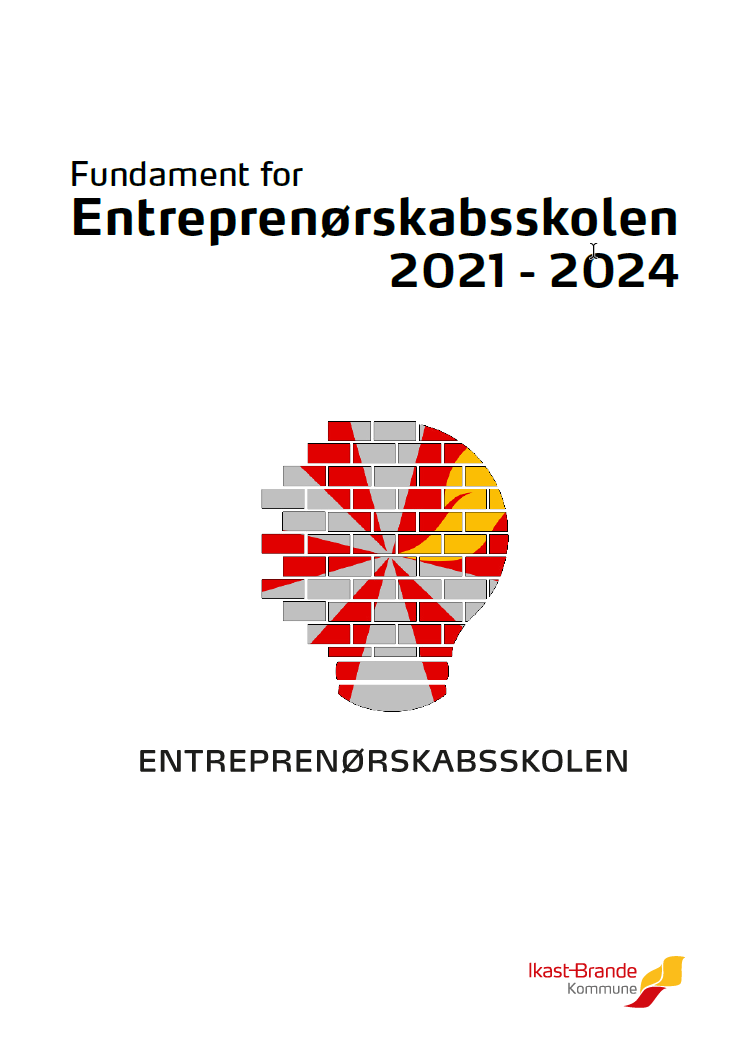 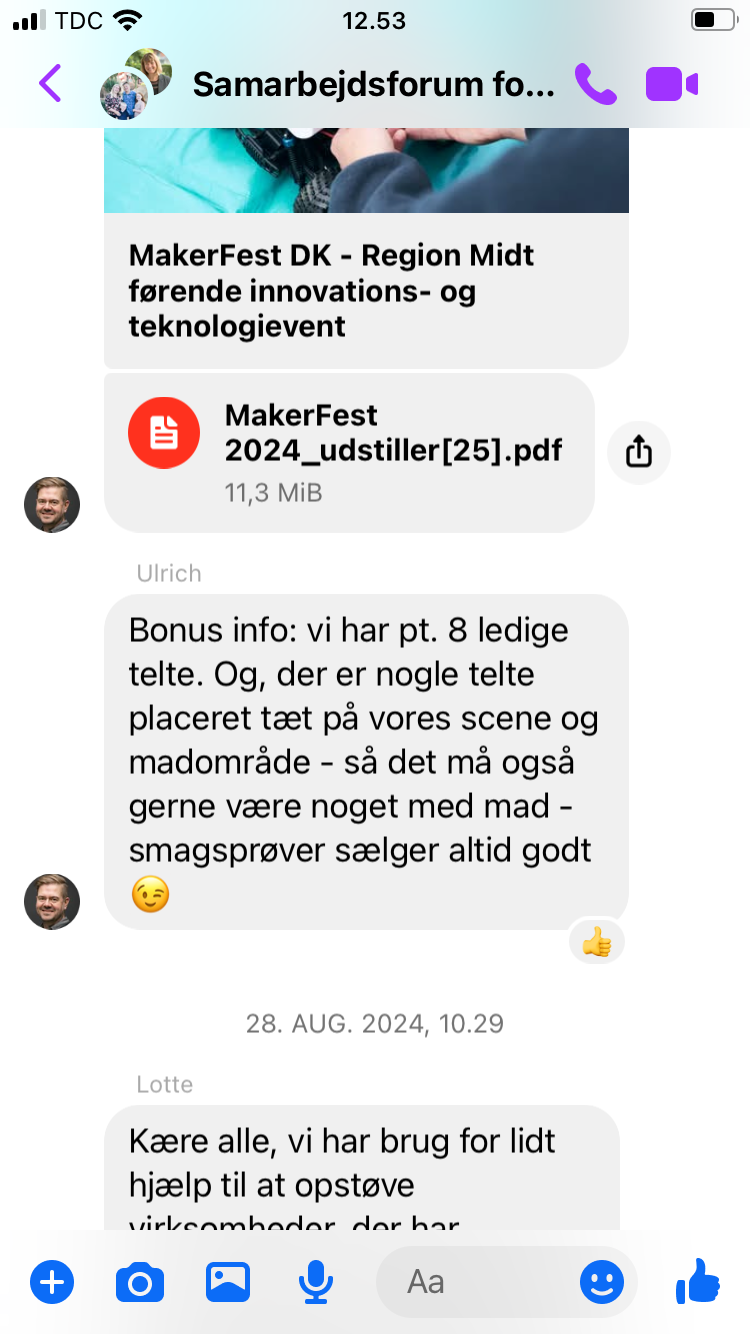 Folkeskolens kvalitetsprogram
Samarbejdsforum d. 21. januar 2025
Punktet indeholder
Kort oplæg om Folkeskolens kvalitetsprogram, juniormesterlære og erhvervspraktik (7 min)
Facilitering af drøftelse i grupper (2 min) 
Drøftelse i grupper (10 min)
Opsamling i plenum (6 min)
25 minutter
De tre hovedintentioner bag folkeskolens kvalitetsprogram
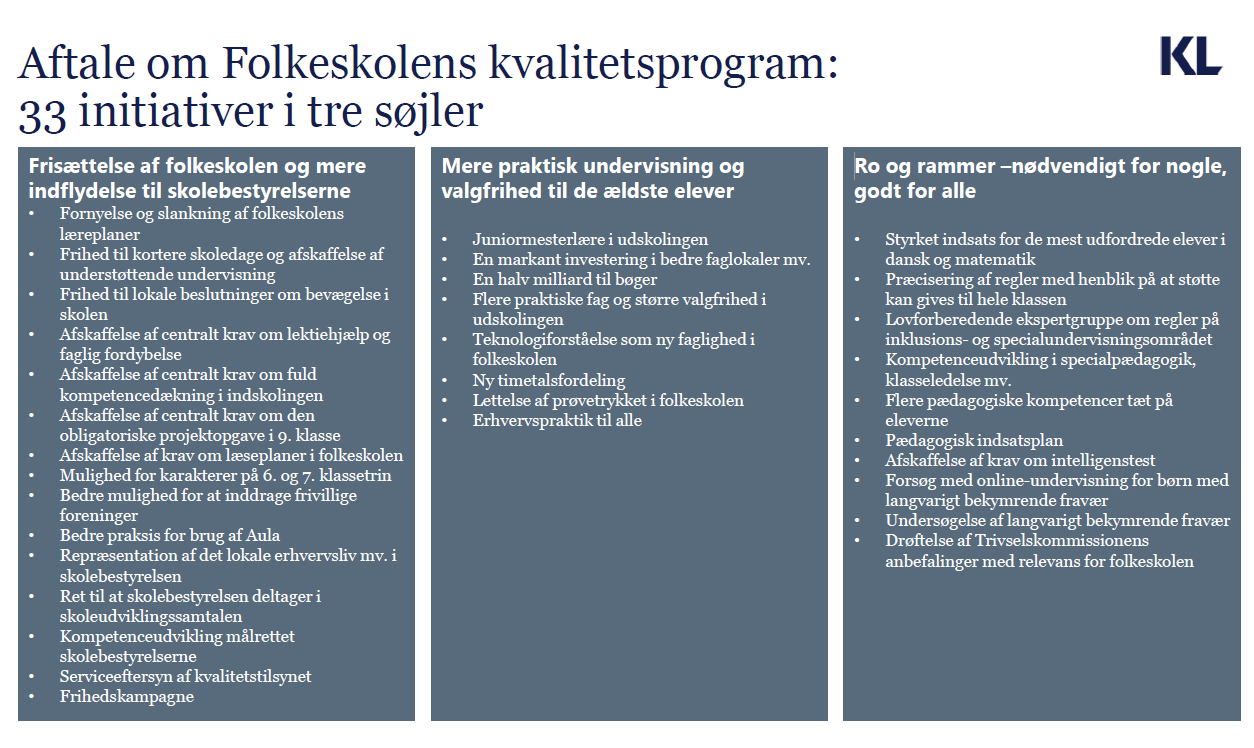 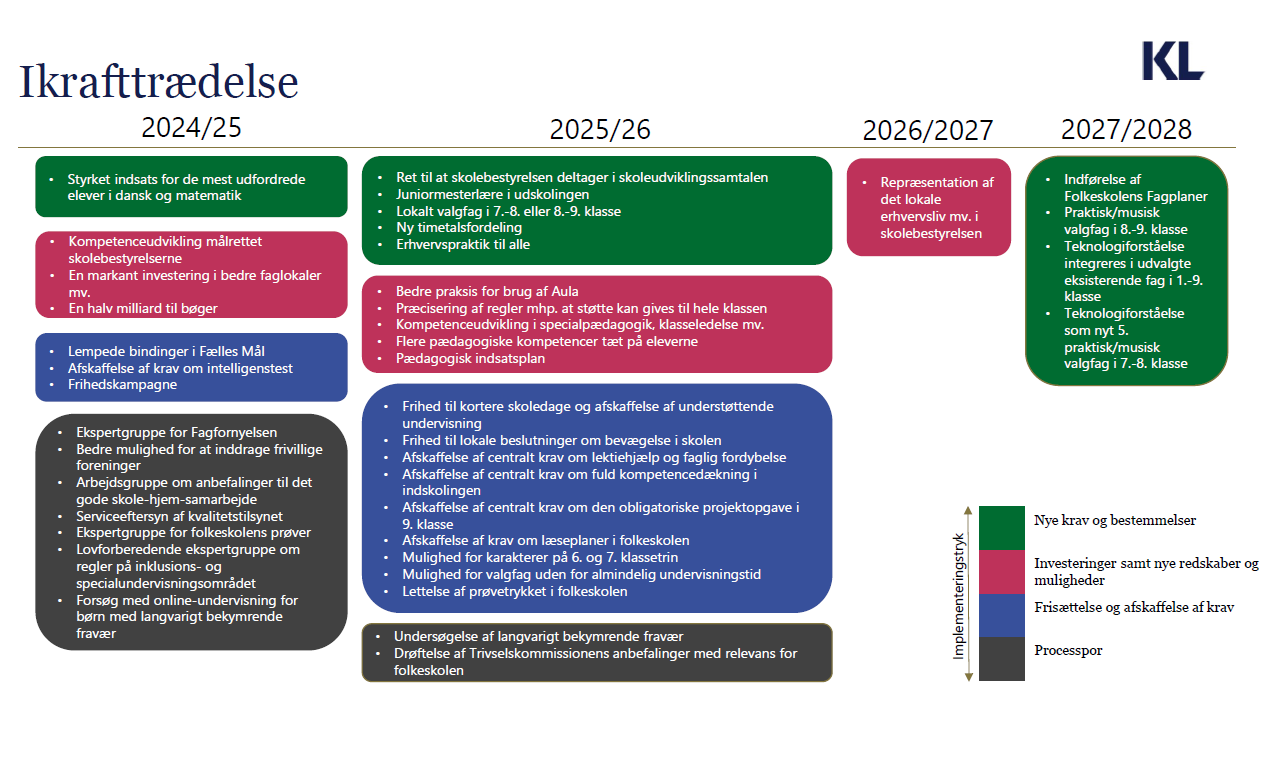 Juniormesterlære
Formålet med juniormesterlære
Sikre mere varierende undervisningsforløb, 
hvor eleverne har mulighed for at vælge en alternativ afslutning på folkeskolen.
Rammerne
Kommunen er forpligtet til at oprette et tilbud i 8. og 9. klasse. 
Retskrav pr. 1. august for alle elever (med forældresamtykke) inkl. elever i specialtilbud. 
Eleverne skal tilknyttes en virksomhed eller praktiske undervisningsforløb på en erhvervsuddannelse, FGU-institution eller den kommunale ungdomsskole i 1-2 dage om ugen i et praktik forløb (op til 2/5-dele af tiden) 
Kommunen skal stille evt. praktiske undervisningsforløb til rådighed. Forældre og elev er selv forpligtede på at finde evt. praktikplads.
Fleksibilitet for kommunerne til at planlægge tilbuddet efter lokale hensyn.
Kommunalbestyrelsen kan beslutte at samle eleverne i en klasse, der kan også oprettes klyngeklasser eller tilbud på alle overbygningsskoler.
Erhvervspraktik for alle
Rammerne
Skolerne skal etablere obligatorisk erhvervspraktik i enten 7.- 8. eller 9. klasse.
Indsatsen tilrettelægges på den enkelte skole i Ikast-Brande Kommune. 
Forældrene er behjælpelige med at finde praktikplads til deres barn.
Skoleafdelingen udarbejdes guidende materiale, faciliteres et samarbejde med UU samt er behjælpelig med at lave en kommunal årsplan for erhvervspraktik.
Gruppedrøftelse
Proces for gruppedrøftelse
Bordet er opdelt i x grupper af 3 til 4 personer.

Gruppe 1 og 2 drøfter følgende spørgsmål:
Er der medlemmer af samarbejdsforum eller andre uden for skolen, som kunne spille en rolle ift. planlægning, gennemførsel, evaluering eller udbredelse af juniormesterlære?

Gruppe 3 og 4 drøfter følgende spørgsmål:
Er der medlemmer af samarbejdsforum eller andre uden for skolen, som kunne spille en rolle ift. planlægning, gennemførsel, evaluering eller udbredelse af erhvervspraktik for alle?

Gruppearbejde -10 min: Hver gruppe skriver mellem 2-3 post-its med deres svar. 

Afslutning i plenum - 6 min:  
Gruppen læser deres post-its højt i plenum. Der må ikke kommenteres på svarene. Svarene sendes ud sammen med referatet fra dagens møde til inspiration og reflektion.
Gruppearbejde
Opsamling i plenum
Gruppe 1 - Juniormesterlære
Gruppe 2 - Juniormesterlære
Gruppe 3 - Erhvervspraktik for alle
Gruppe 4 - Erhvervspraktik for alle

Husk
Det er kun indholdet på jeres post-its, der skal formidles i plenum
Der må ikke kommenteres på indholdet.
Praksisfaglighed hos FGU
v/ Stine Aaen
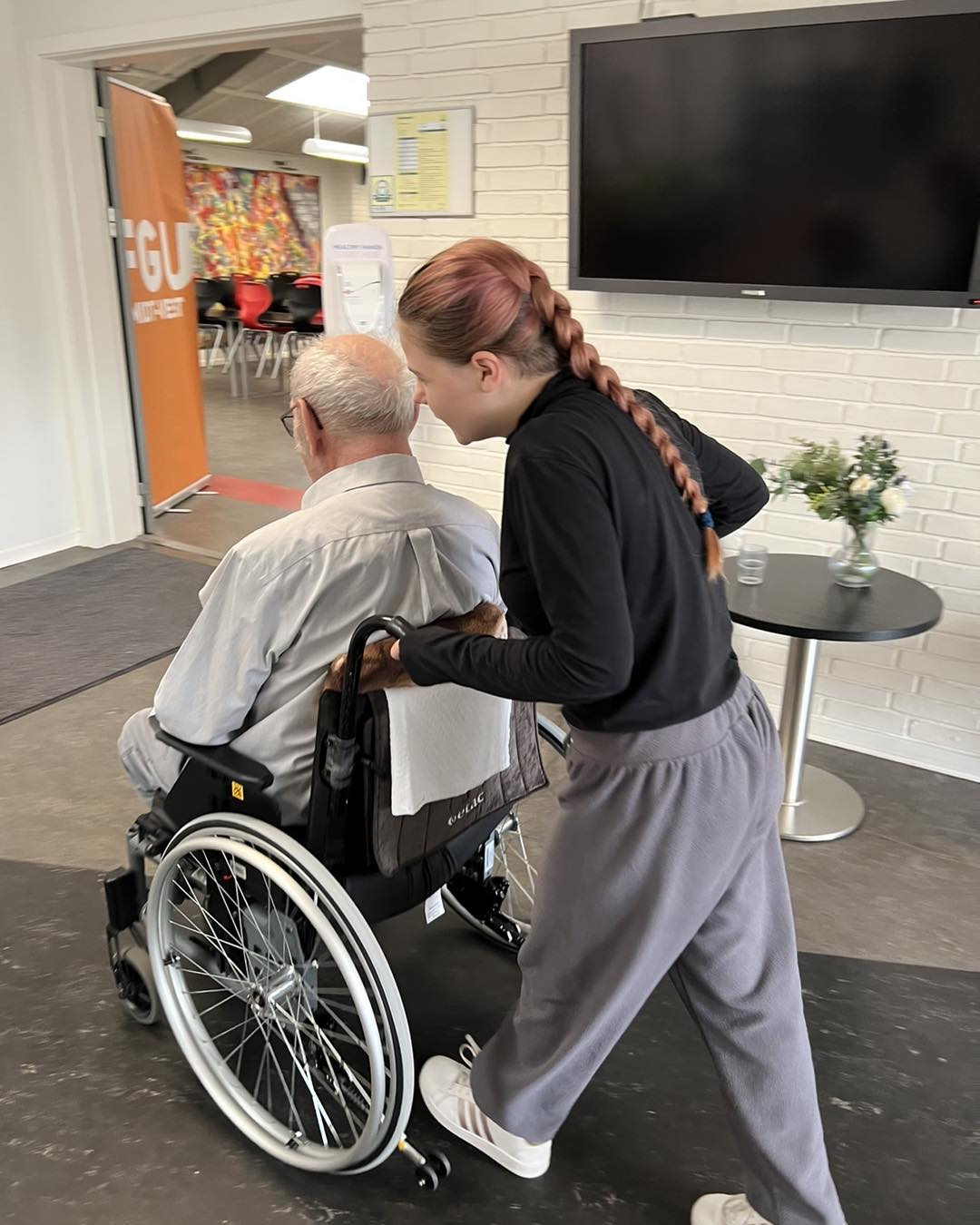 Praksisfaglighed FGU
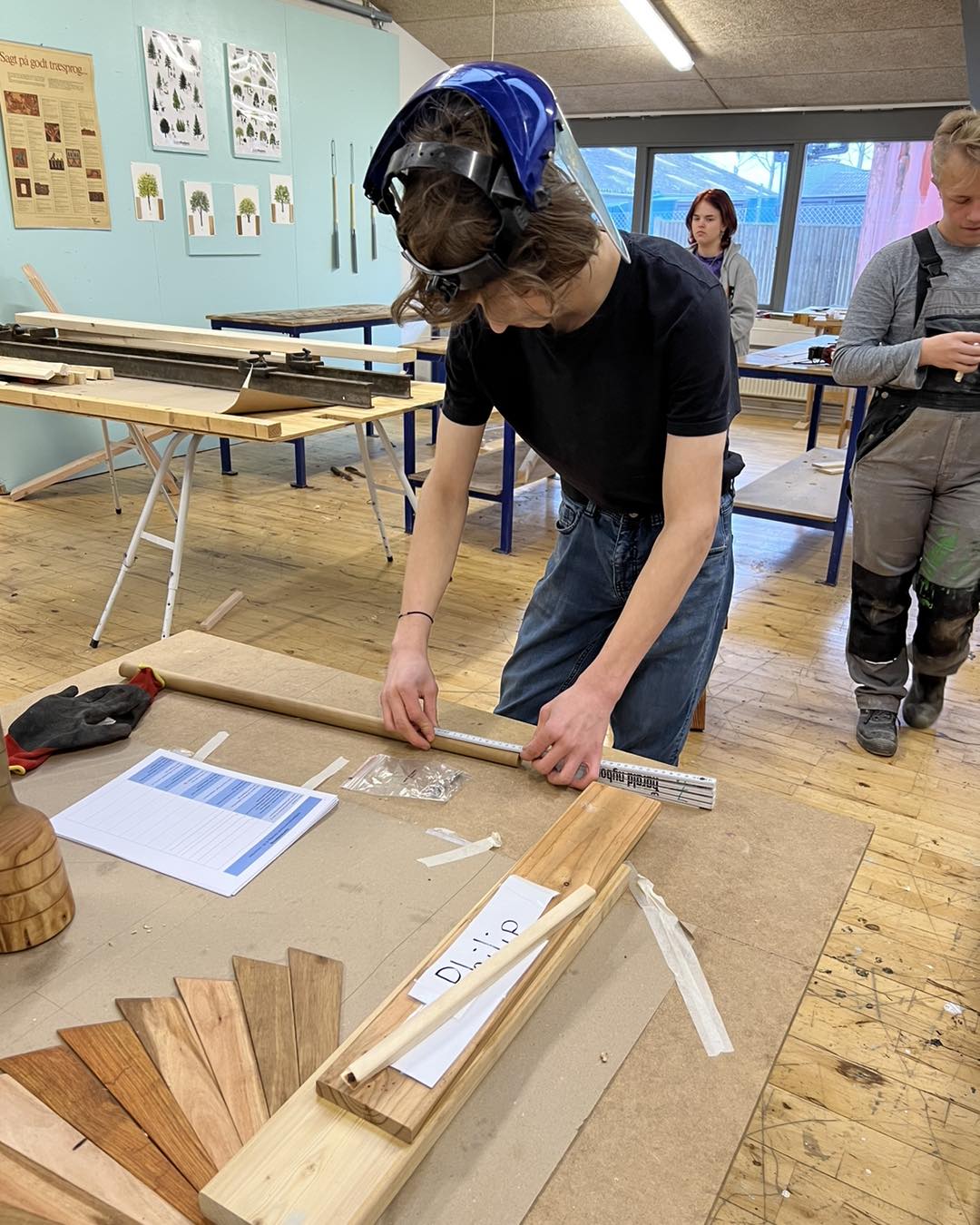 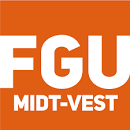 Kort om FGU

Forberedende grunduddannelse fra 2019 

5 virksomhedsoverdragede institutioner 

FGU forbereder unge mellem 15 og 25 år til ungdomsuddannelse eller job. 

Målgruppen: Unge der skal løftes fagligt, personligt og/eller socialt 

Niveauer: Basis – G – E – D

Løbende optag og løbende prøveafvikling
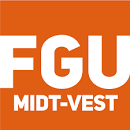 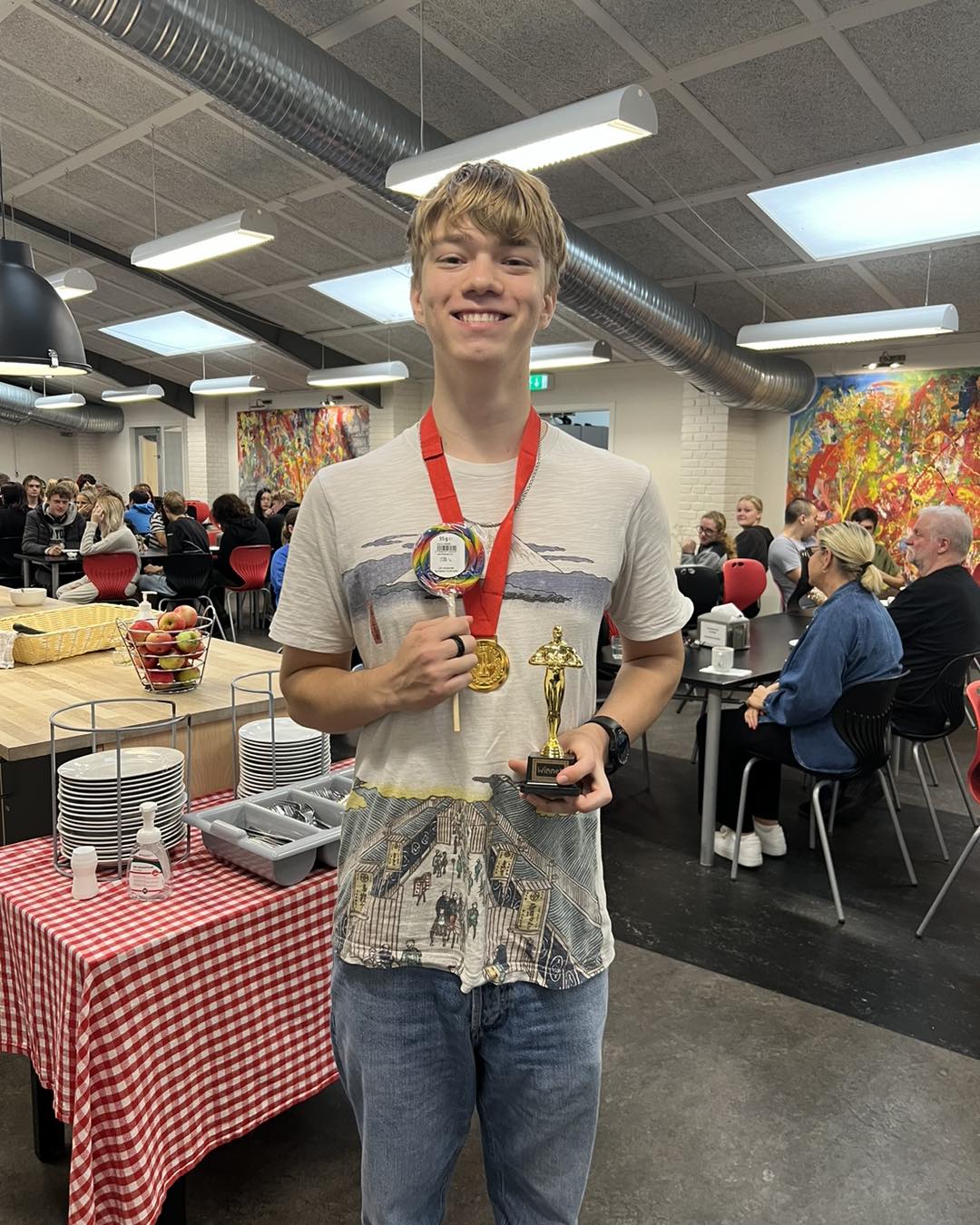 Praksisfaglighed er DNA FGU       
	praksis-produktion-praktik
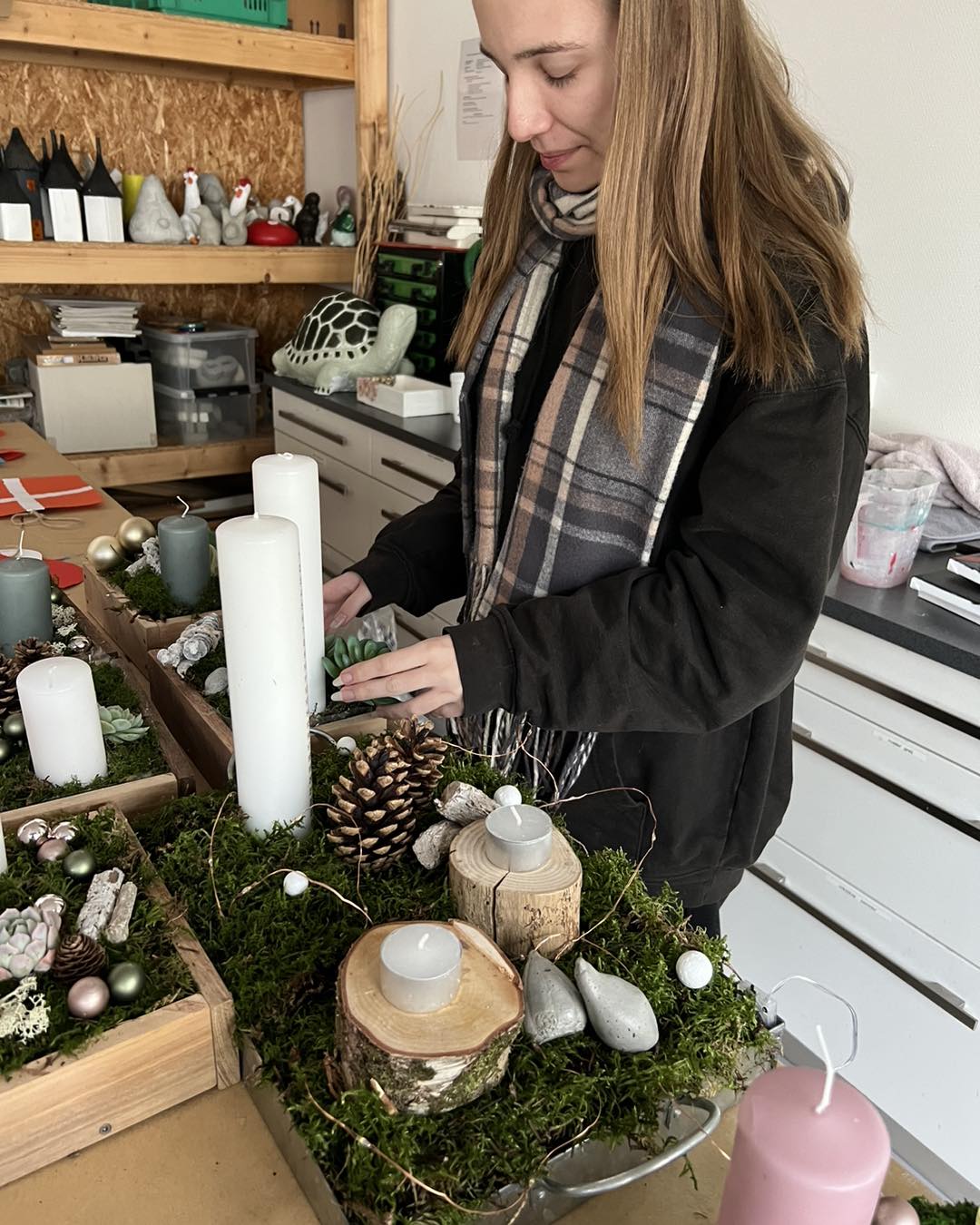 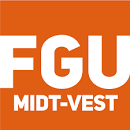 En værkstedspædagogisk vinkel
- Fremstilling af produkter
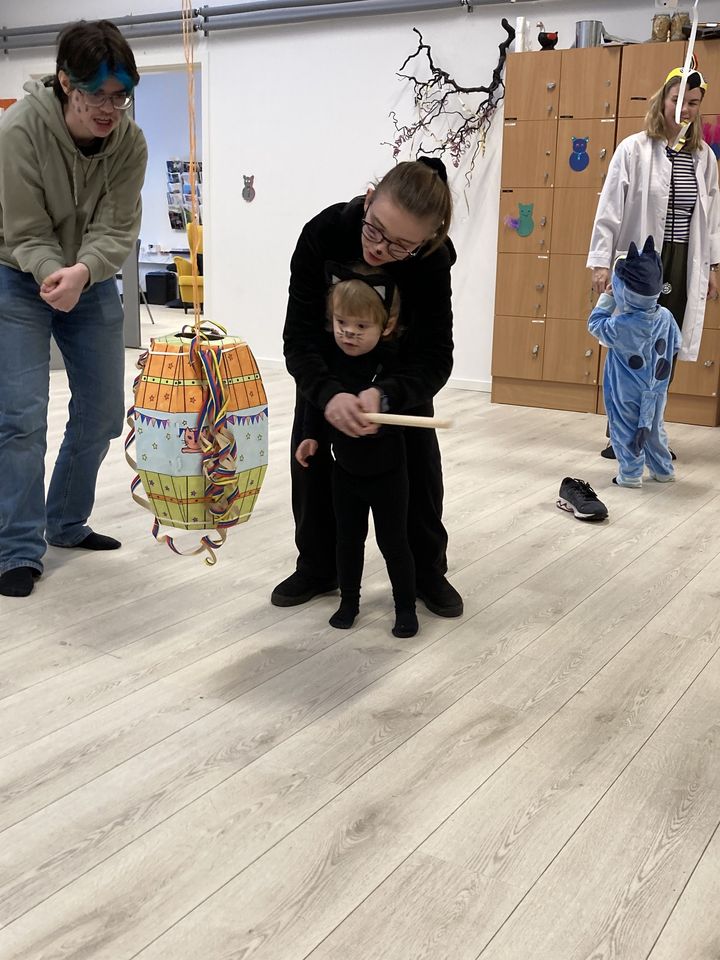 Udvikling af praktisk duelighed (livsduelighed)
Kundeopgaver er de fedeste – andre har bedt om det:

BB: Bygger et legehus til en kunde 
EJ: Renovering af toiletter på skolen
MK: Tulstrup beboerforenings nyhedsblad og logo
PO: Pynter til jul på plejehjem, fastelavnsfest for dagplejebørn
ME: Laver frokost til 100 personer hver dag 
HK:  Laver udstillinger i Føtex
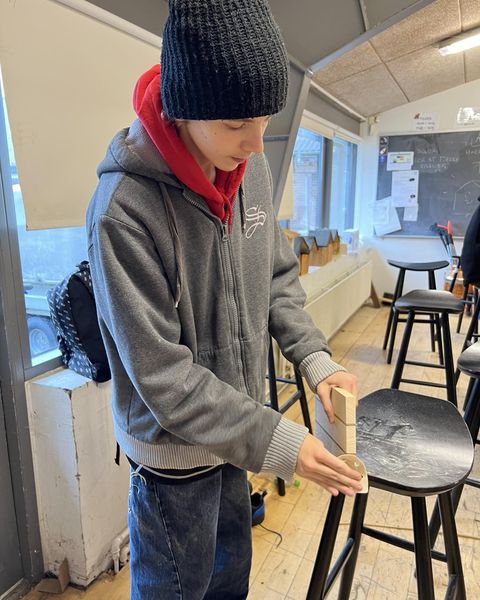 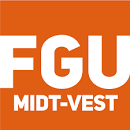 En erfaringspædagogisk vinkel- anvendelsesorientering fremmer forståelse af teori 


Abstrakte og teoretiske begreber anvendes med konkrete praktiske opgaver. 

 FGU løn og skattekort
 CV og ansøgninger
 Instruktioner til værktøj og maskiner
 Kommunikation med ældre   
 Hjemmelavet trivselsundersøgelse med statistik 
 Hvor meget maling skal bruges til renovering
 Spildprocent ift. kartofler  

Fag: Matematik, dansk og PASE
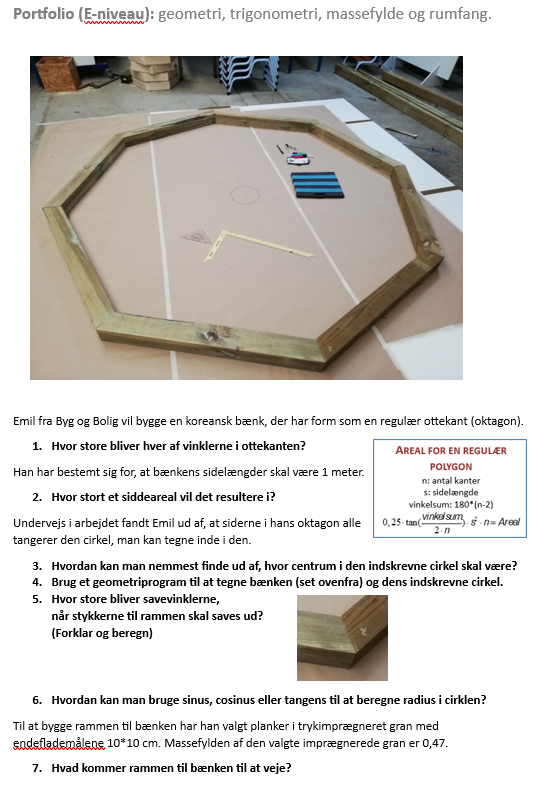 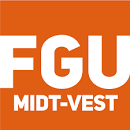 En kognitiv vinkel- en kropslig og aktiv tilgang styrker læring

Den unge er aktiv

De unge er med i alle processer (rengøring, snerydning, opsætning computere, vaske op)

Julemarked – planlægge, designe og opbygge salgsboder, skabe håndlavede julegaver og udføre markedsføringsopgaver.

Escape rooms / Gamification - samarbejde for at løse opgaver og finde løsninger i et tidsbegrænset scenario (alle fag)
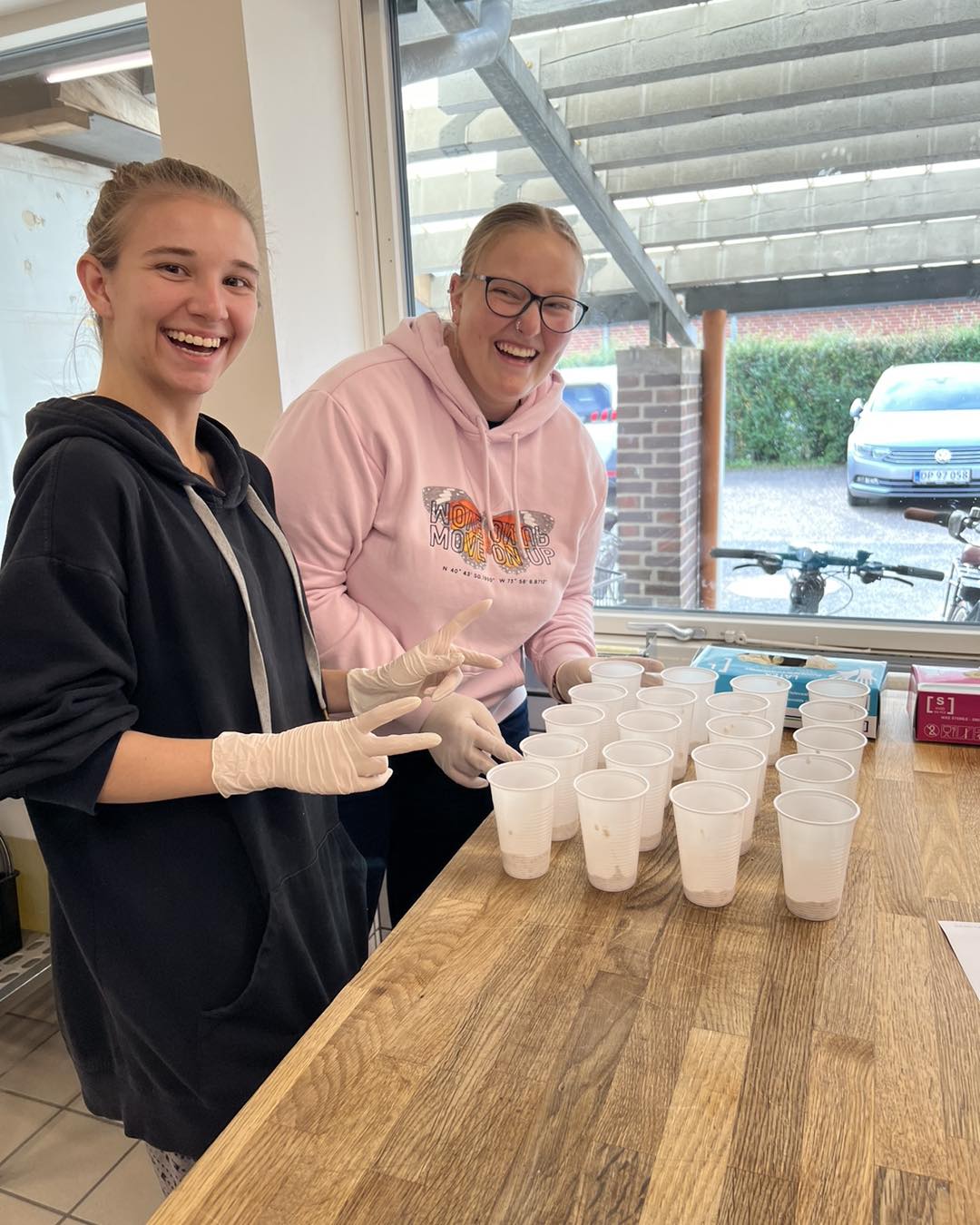 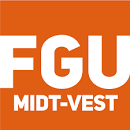 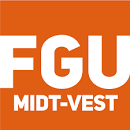 En uddannelsespolitisk vinkel- erfaring med forskellige måder at lære påGU

Praktiske fag øger kendskabet til praktiske erhvervsuddannelser

Praktik/erhvervstræning 
Kombinationsforløb ungdomsuddannelser 
Kombinationsforløb DEKRA
Omlagt undervisning fx  – dage i Føtex med underviser
Hygiejnekurser, kørekort
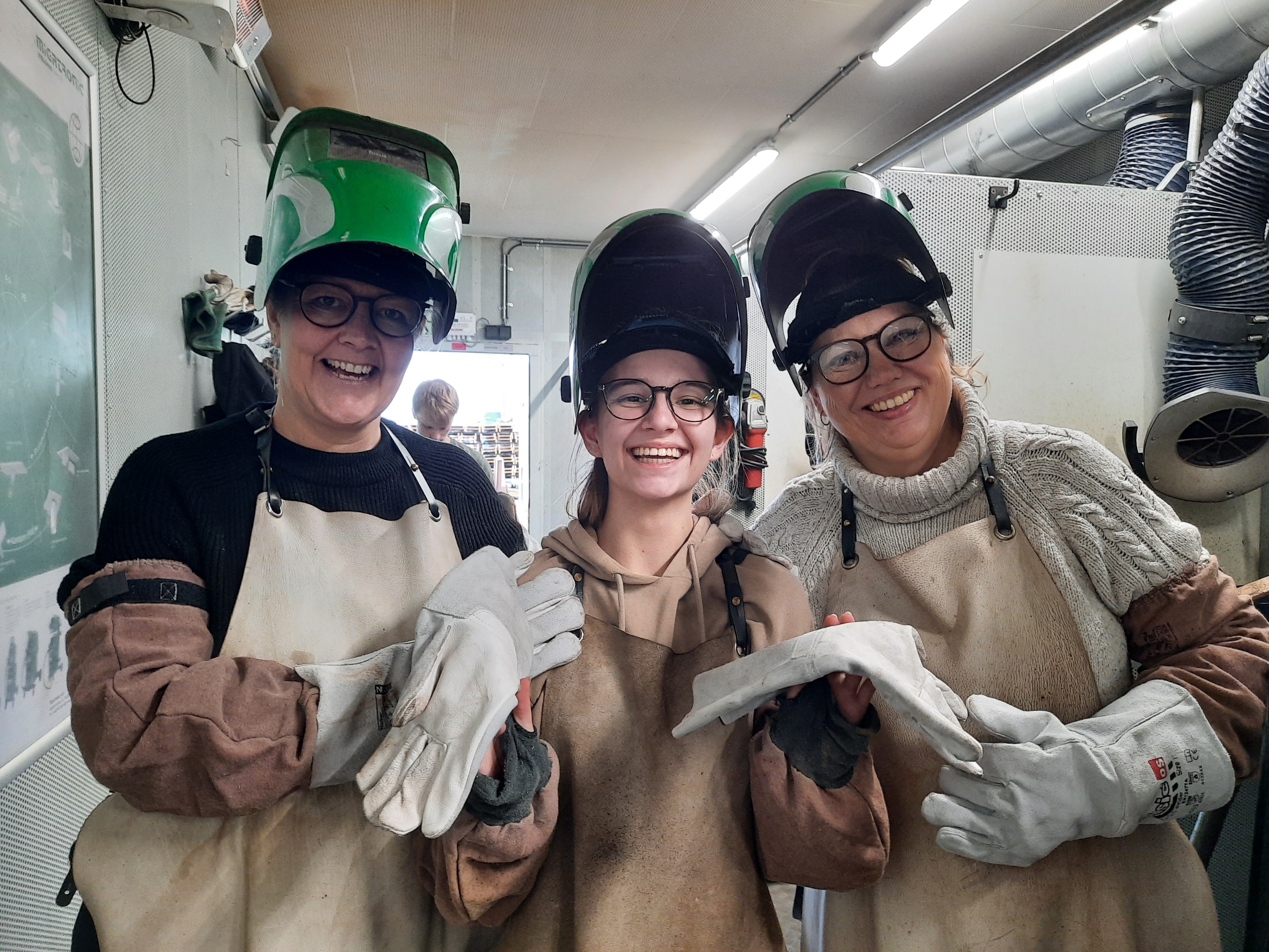 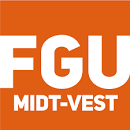 Virker praksisfaglighed på FGU?

Målgruppen udtaler:
Se en mening med det, man lærer her
Færre boglige fag, og flere praktiske fag

Data:
Høj trivsel
Fra ugens gæst til gns. 80% fremmøde
I 2023 knap 300 givne karakterer med gns. på 7,2
I 2024 pt. knap 200 givne karakterer med gns. på 8,4
2/3 videre i uddannelse eller job.
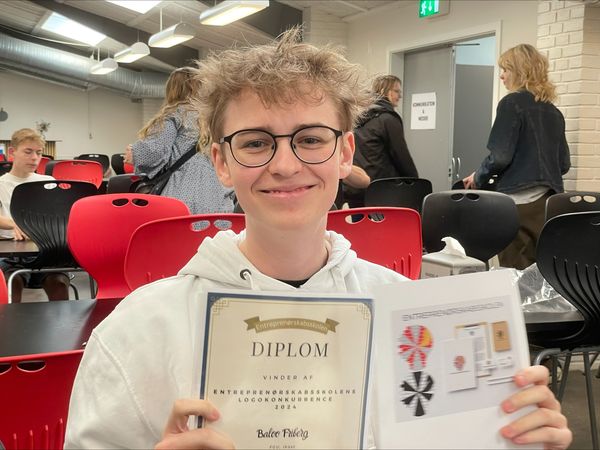 Pause
Praksisfaglighed i grundskolen
v/ Cille Lange
Hvorfor praksisfaglighed i grundskolen?
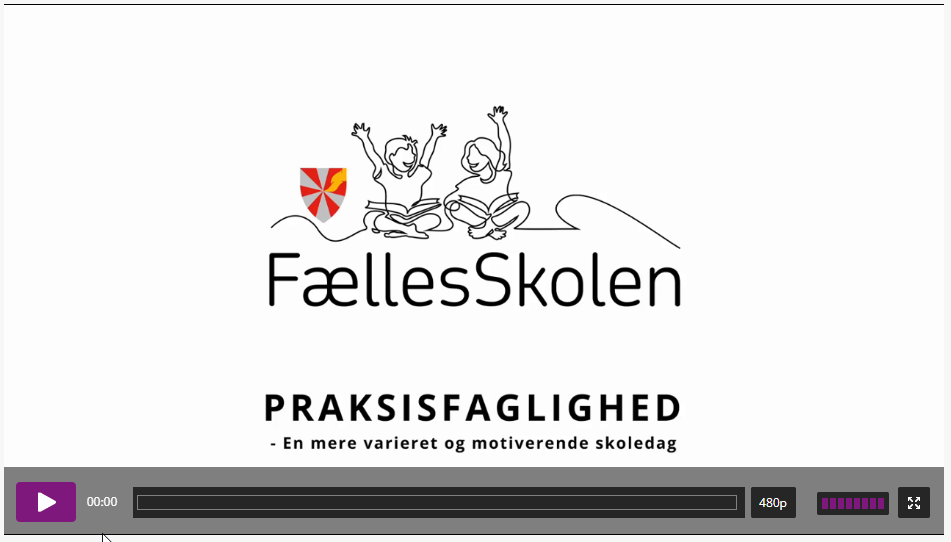 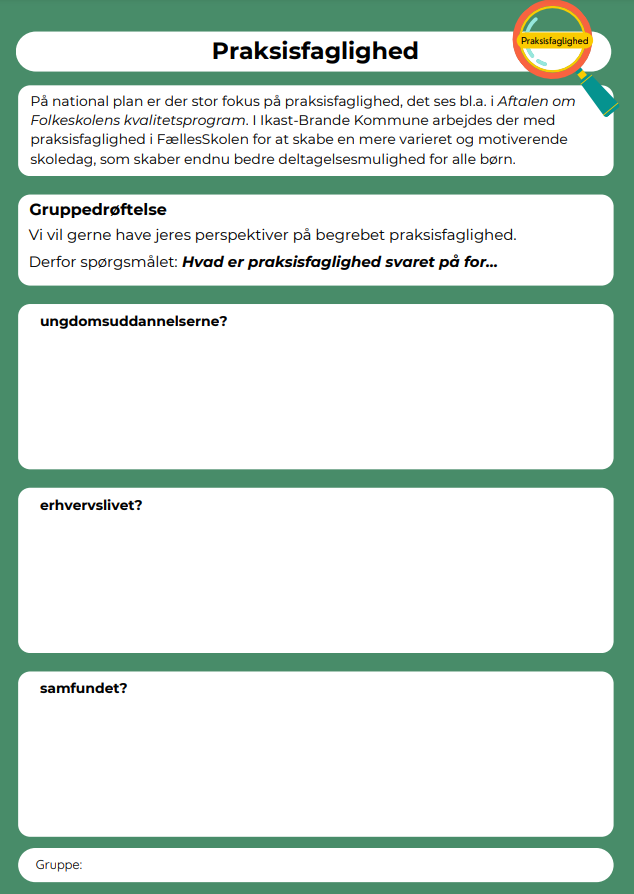 Gruppedrøftelser
Forskellige perspektiver på praksisfaglighed.

Hvad er praksisfaglighed svaret på? 
for ungdomsuddannelserne? 
for erhvervslivet? 
for samfundet?
Grupper:
Dagtilbud og grundskole
Ungdomsuddannelser
Erhvervsliv og politikere
Evt. og næste møde
v/ Anette Mosegaard